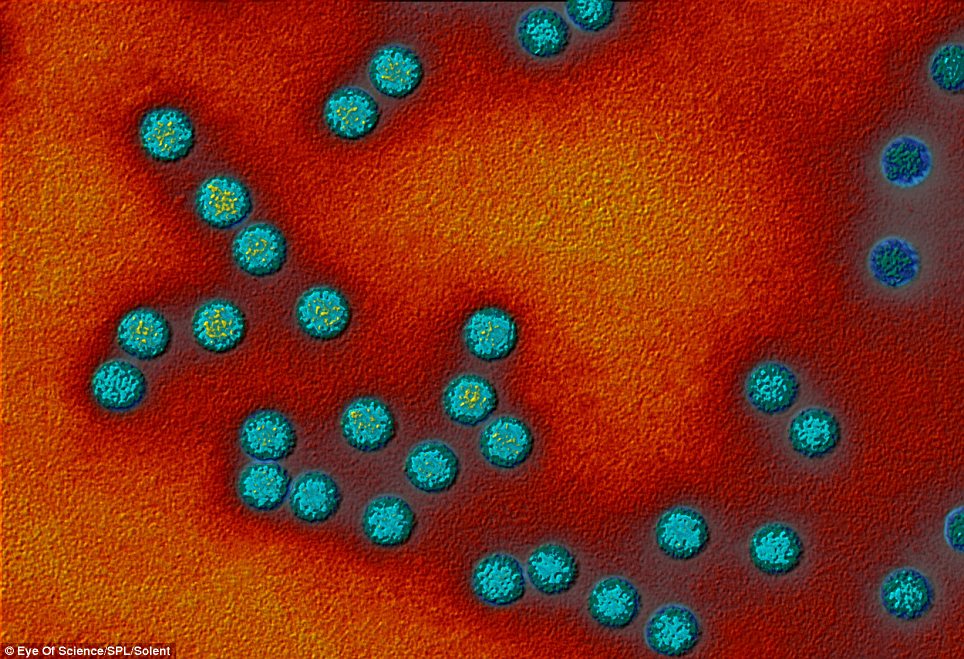 МКДОУ детсад «Ласточка»     с.Кыштовка
Микробы –друзья или враги ?
Автор: Кротов Кирилл, 7 лет
Воспитатель: Щегловская Р.Н.
2017
Проблема и проблемные вопросы
Проблема возникла  во время проведения гигиенических процедур, когда  мыли руки перед обедом , возник вопрос: «Нам говорят, нужно мыть руки перед едой, а то на них много микробов».
Мне стало
    интересно,
    что это за микробы, 
   чем они нам  могут навредить?
     Все ли микроорганизмы  приносят вред человеку?
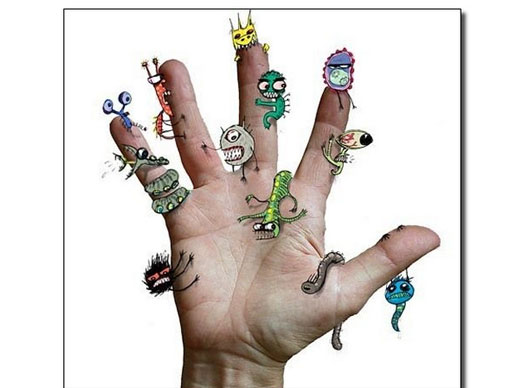 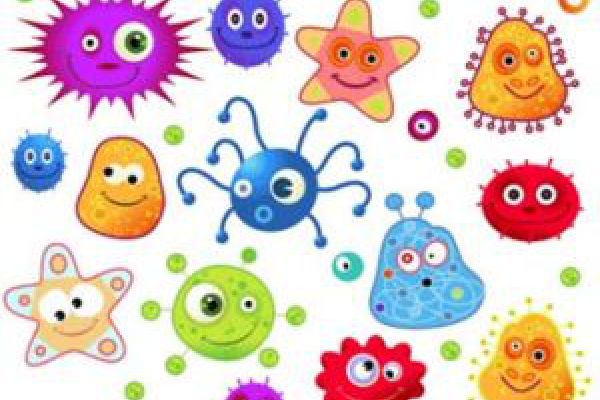 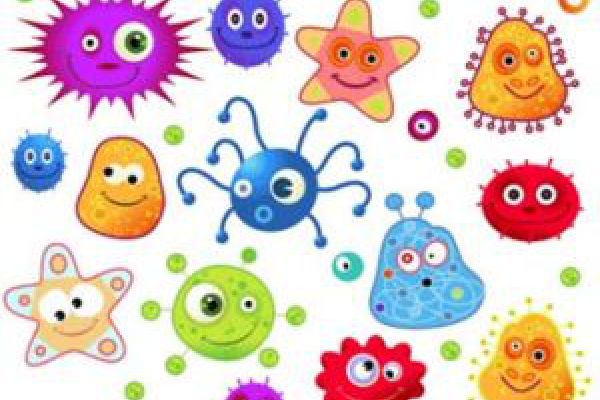 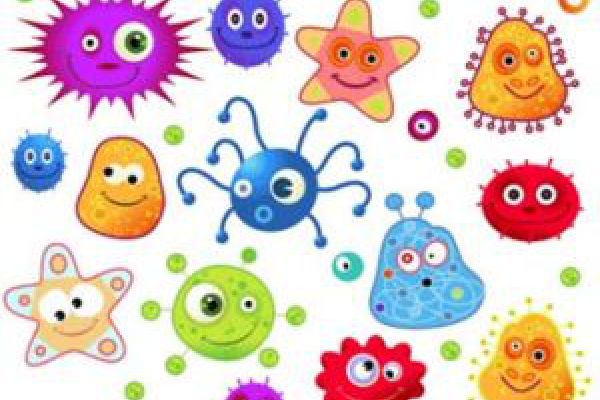 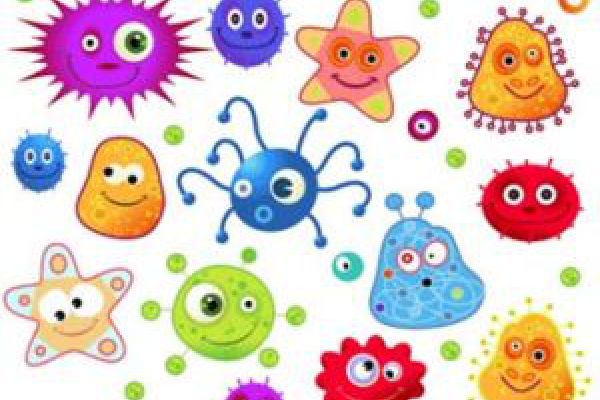 Задачи :
1. Изучить литературу по данной теме.
2. Провести экспериментальную работу.
3. Сделать соответствующие выводы.
4. Познакомить детей группы с проделанными опытами.
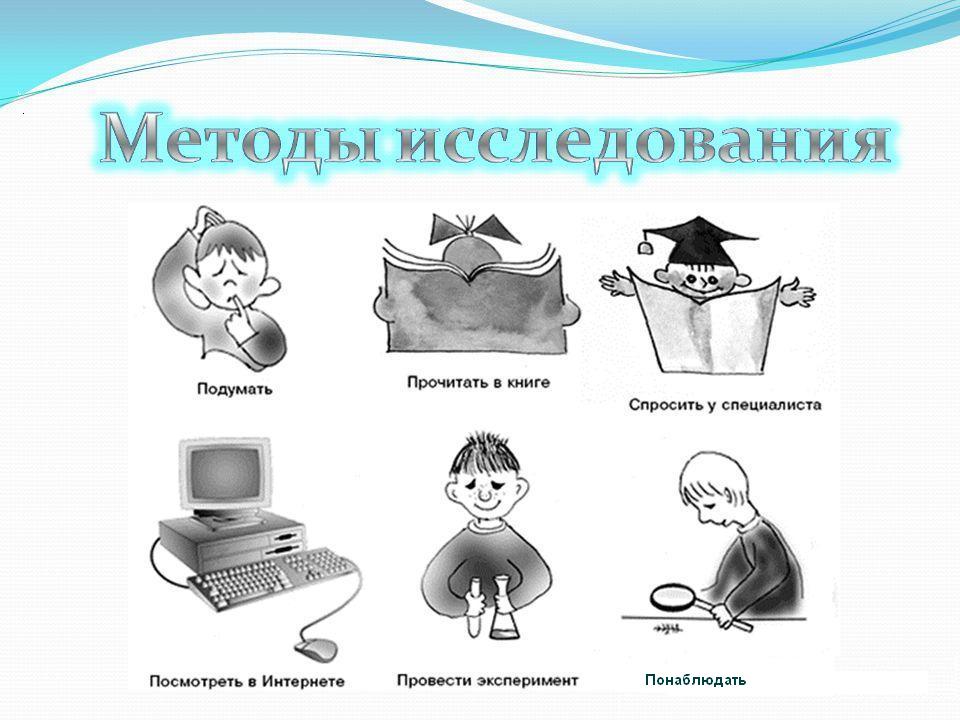 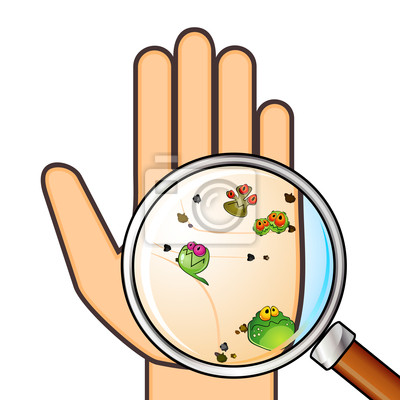 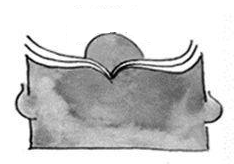 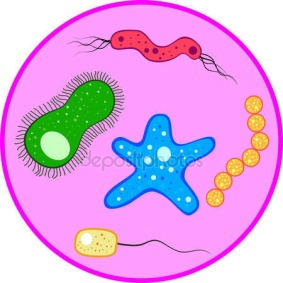 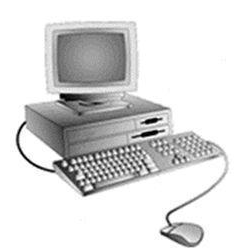 Кто такие микробы?
Микробы- это  очень-очень         маленькие организмы, которые нельзя рассмотреть человеческим глазом.
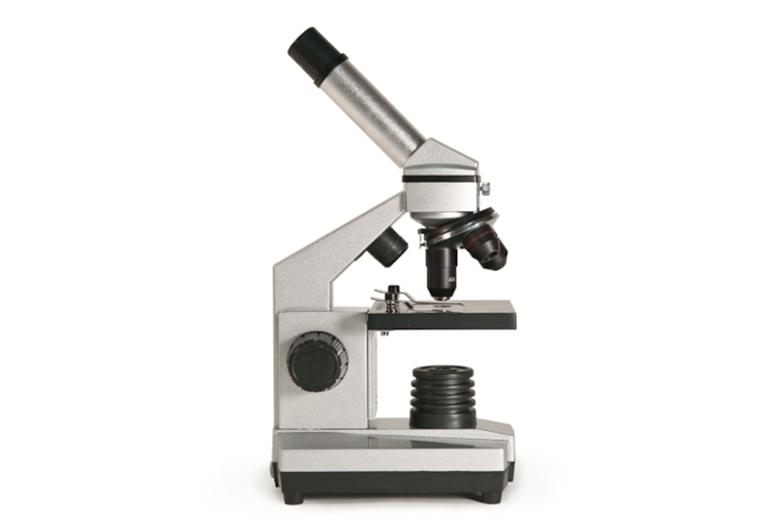 Микроскоп дает нам возможность увидеть огромный и сложный мир микроорганизмов.
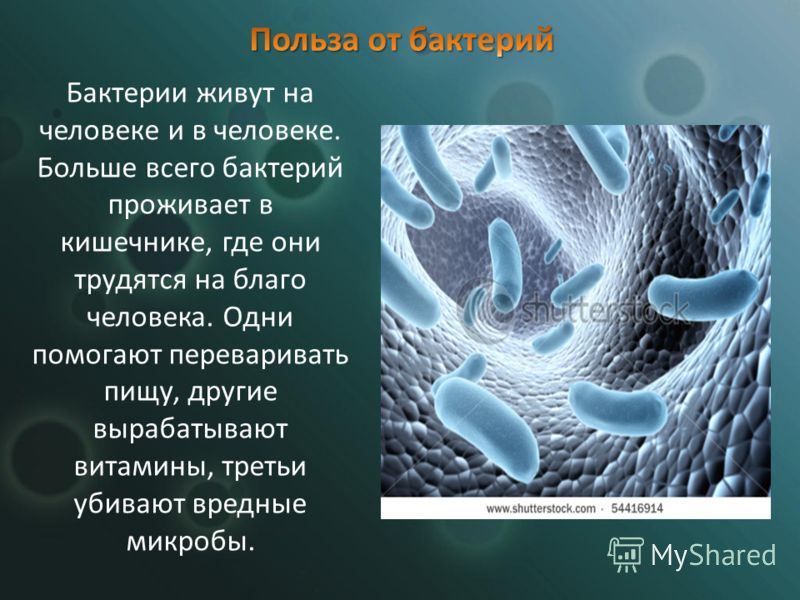 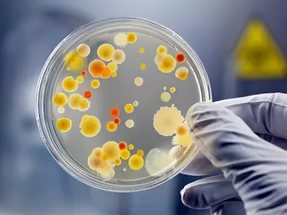 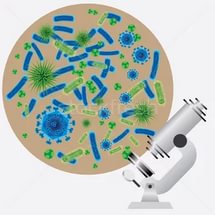 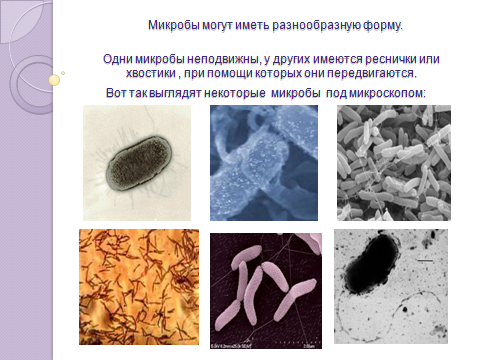 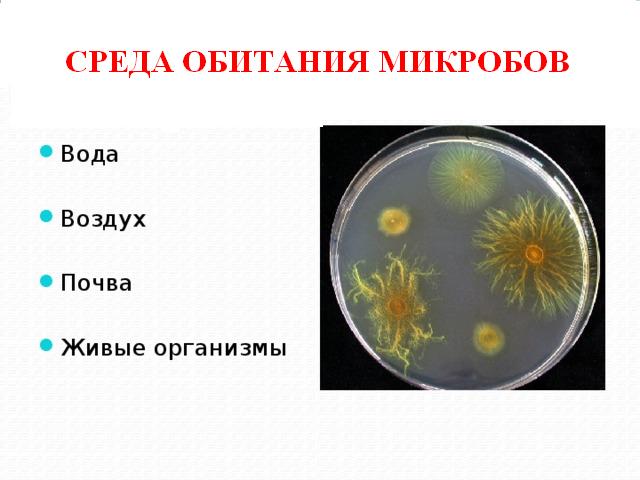 ВОДА

ВОЗДУХПОЧВАОРГАНИЗМЫ
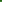 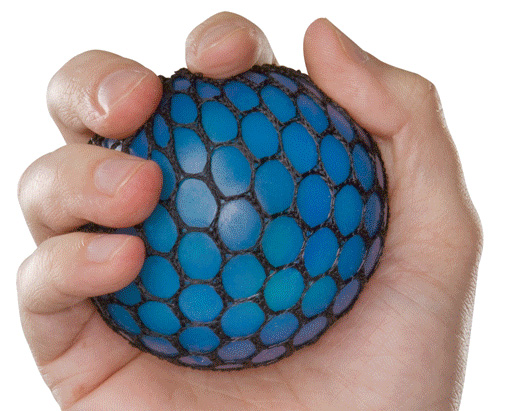 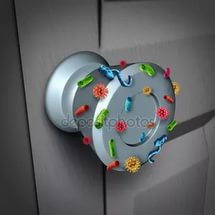 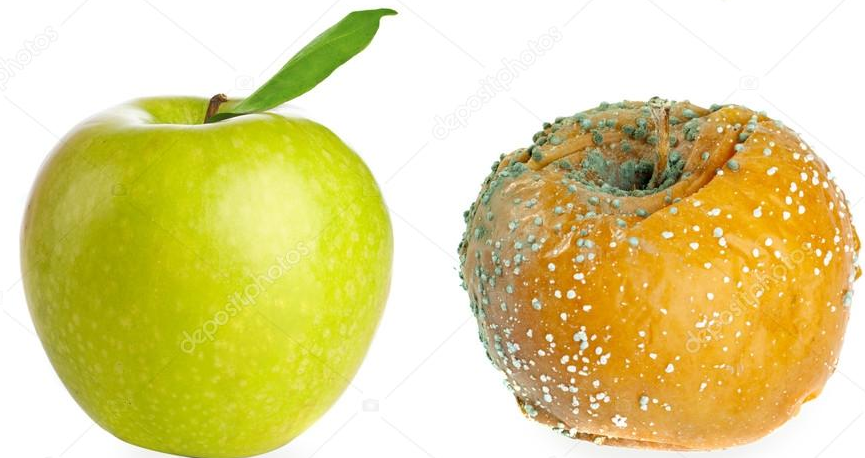 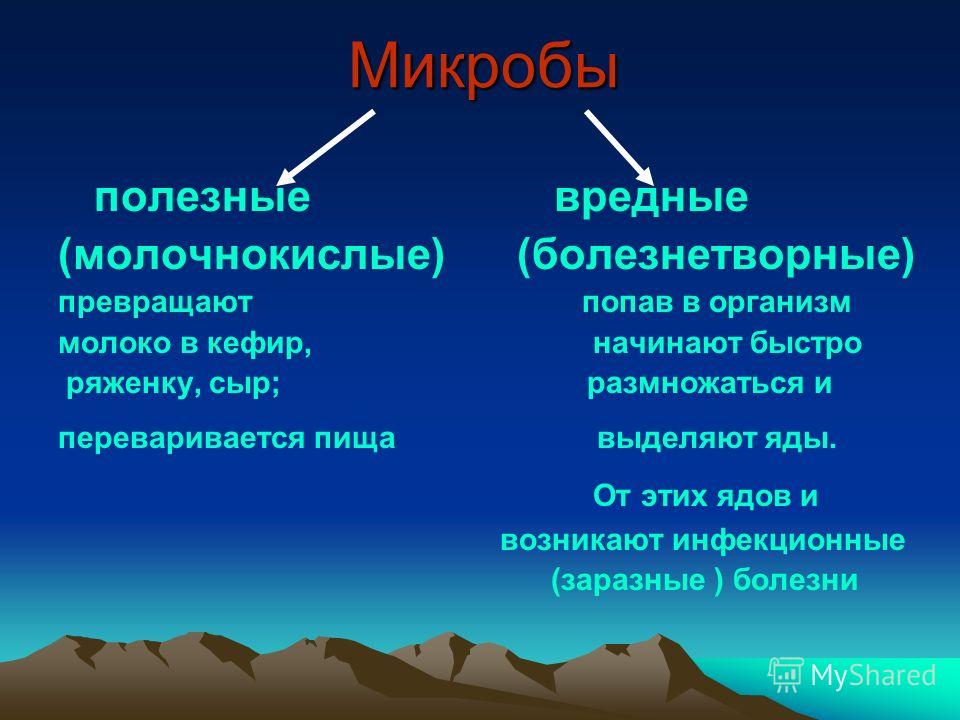 МИКРОБЫ
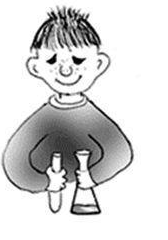 Опыт: «Размножение микробов».
Цель: размножение микроорганизмов.
Материалы: пластилин, доска для лепки, стека.
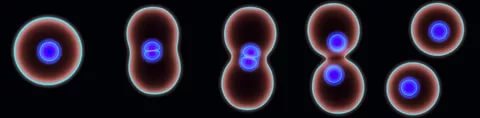 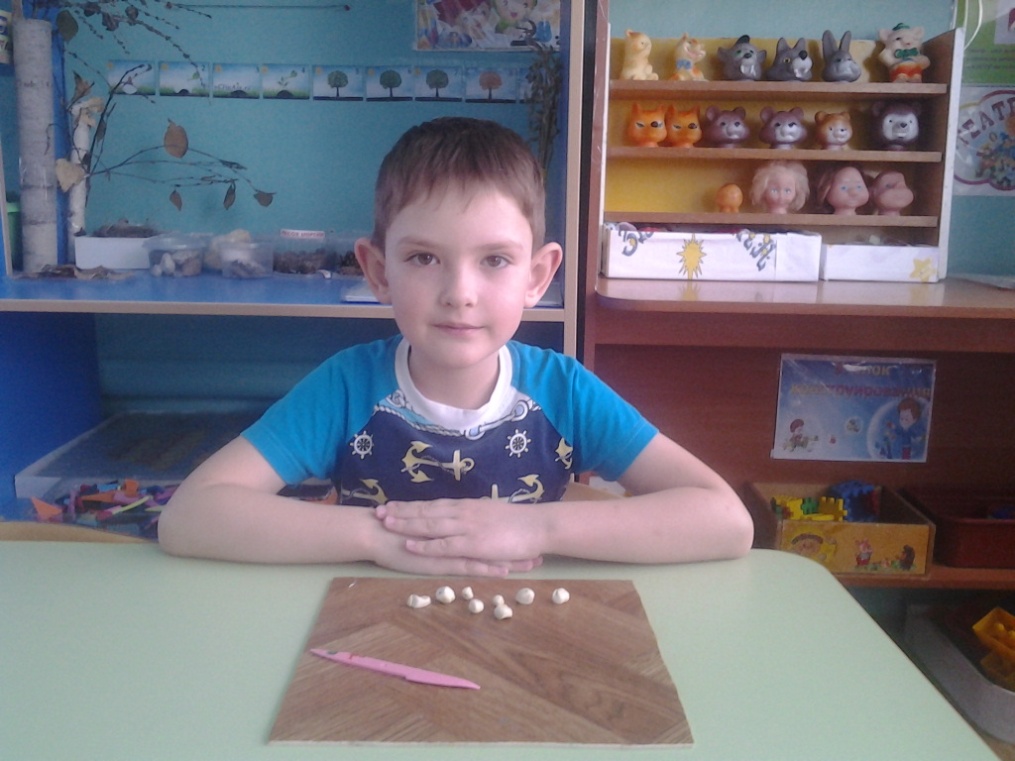 Ход эксперимента:  отделяю от общего куска
                                                 кусочек пластилина, скатываю  из него шарик.
                                                 Это будет один большой взрослый микроб.
                                                 Он питается  и вскоре  делится пополам.
.                                                Вот так их количество становится больше.
                                        Вывод: из одного микроба очень скоро
                                         получится много новых.

Особенно быстро они размножаются в организме человека, потому что там тепло, много еды, много влаги, и они чувствуют себя очень хорошо, если микроб поселился в горле, бывает ангина, если в ухе – воспаление уха, если в зубе – кариес.
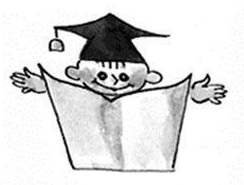 Ход эксперимента: с помощью пульверизатора распыляю воду,
показываю, как  микробы при кашле и
 чихании распространяются по 
помещению и заражают детей.
 
Вывод: когда человек болен, чихает, 
микробы «разлетаются» повсюду,
 для этого необходимо прикрывать
 рот рукой или пользоваться
 носовым платком, а также 
специальными масками.
Опыт:«Чих».
Цель: увидеть распространение микробов.
Материалы: пульверизатор, вода.
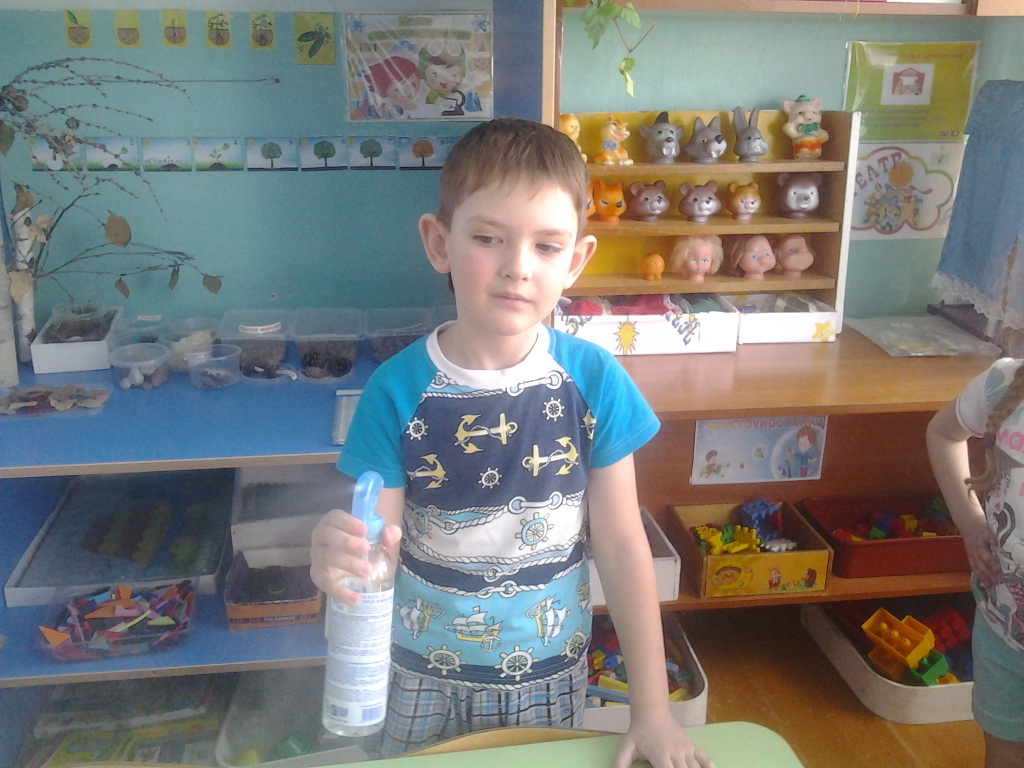 Опыт с хлебом  «Плесень».
Цель: с помощью кусочка хлеба получить плесень
Материалы:  кусочек хлеба, полиэтиленовый пакет, тарелка, увеличительное стекло.
 Ход эксперимента:
 Кусок хлеба поместил в полиэтиленовый 
пакет. Через пять дней он покрылся 
плесенью. 
Плесень – это один из видов микробов. 
Есть такой продукт нельзя – 
он испорчен.

Вывод:  Микроорганизмы вызывают 
порчу продуктов. 
Плесень  заразила весь хлеб.
 Есть такой хлеб нельзя!
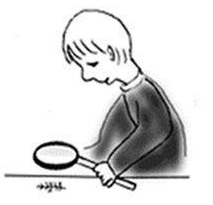 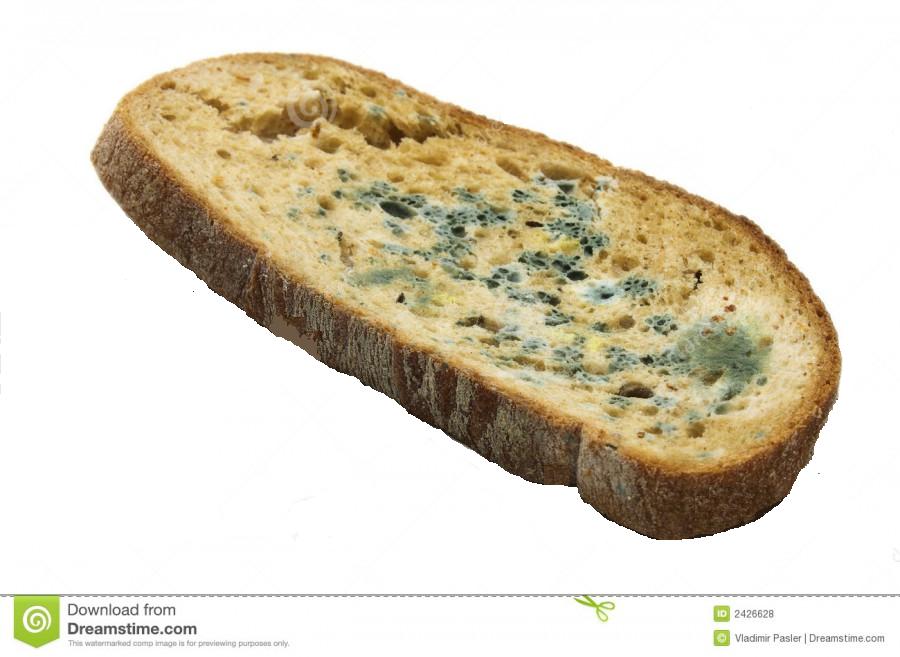 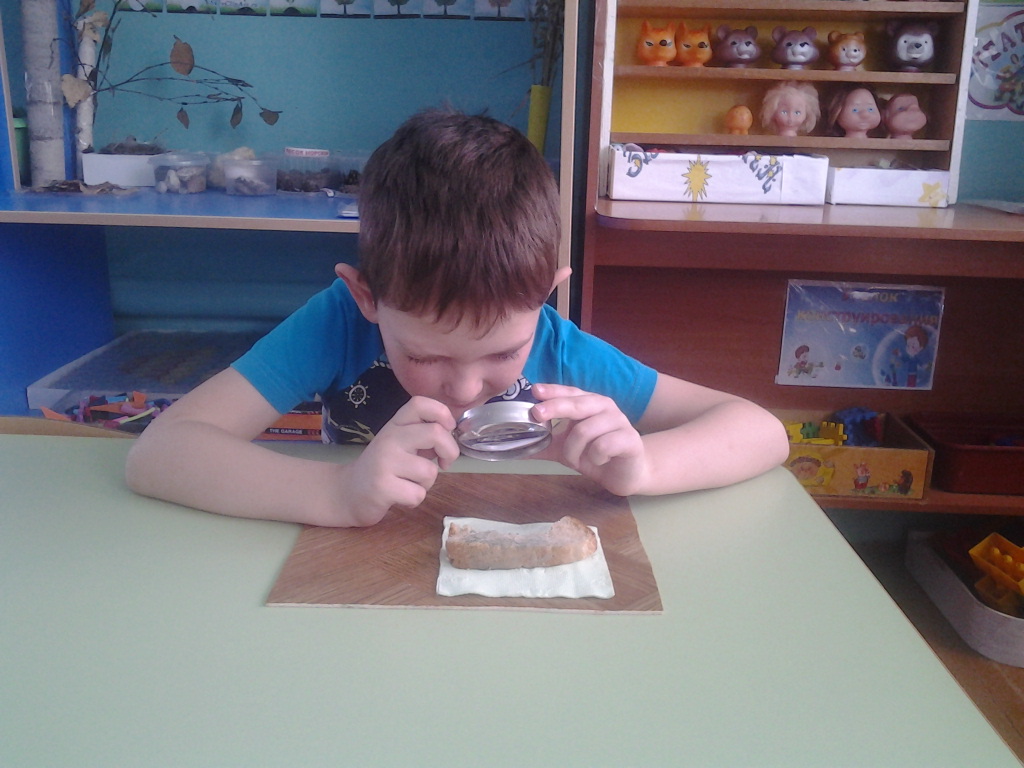 МИКРОБЫ
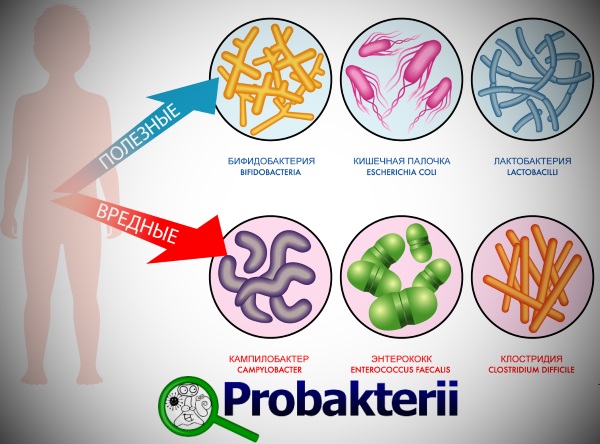 Полезные-
настоящие друзья человека
Вредные-
враги человека
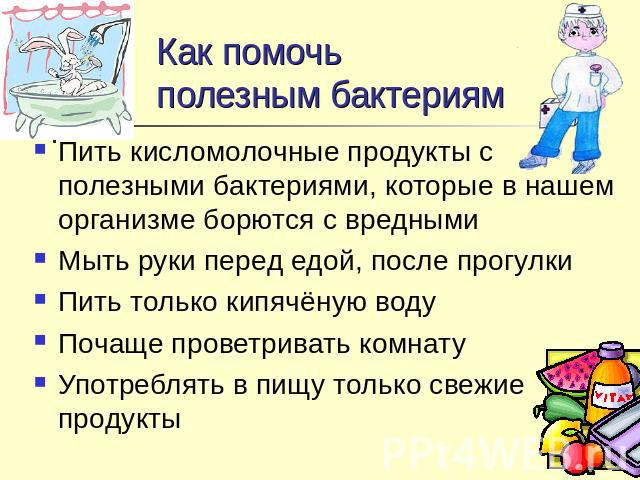 ВЫВОД: В процессе исследований выяснил, что среди микробов есть наши друзья и враги.
 Находясь в нашем организме,  полезные микробы помогают ему быть здоровым и не дают вредным 
бактериям наносить вред человеку. С помощью мыла и воды мы смывам  микробов с нашей кожи.
Микробы под ногтями до мытья рук    - после мытья рук
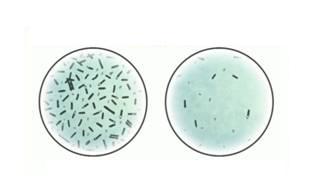 МЫТЬЕ РУК-ЗАЛОГ ЗДОРОВЬЯ